PROMO 2017
PROMO 2019
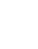